ЗАСЕДАНИЕ СОВЕТА ПРИ ГУБЕРНАТОРЕ 
МУРМАНСКОЙ ОБЛАСТИ ПО ДЕЛАМ ИНВАЛИДОВ
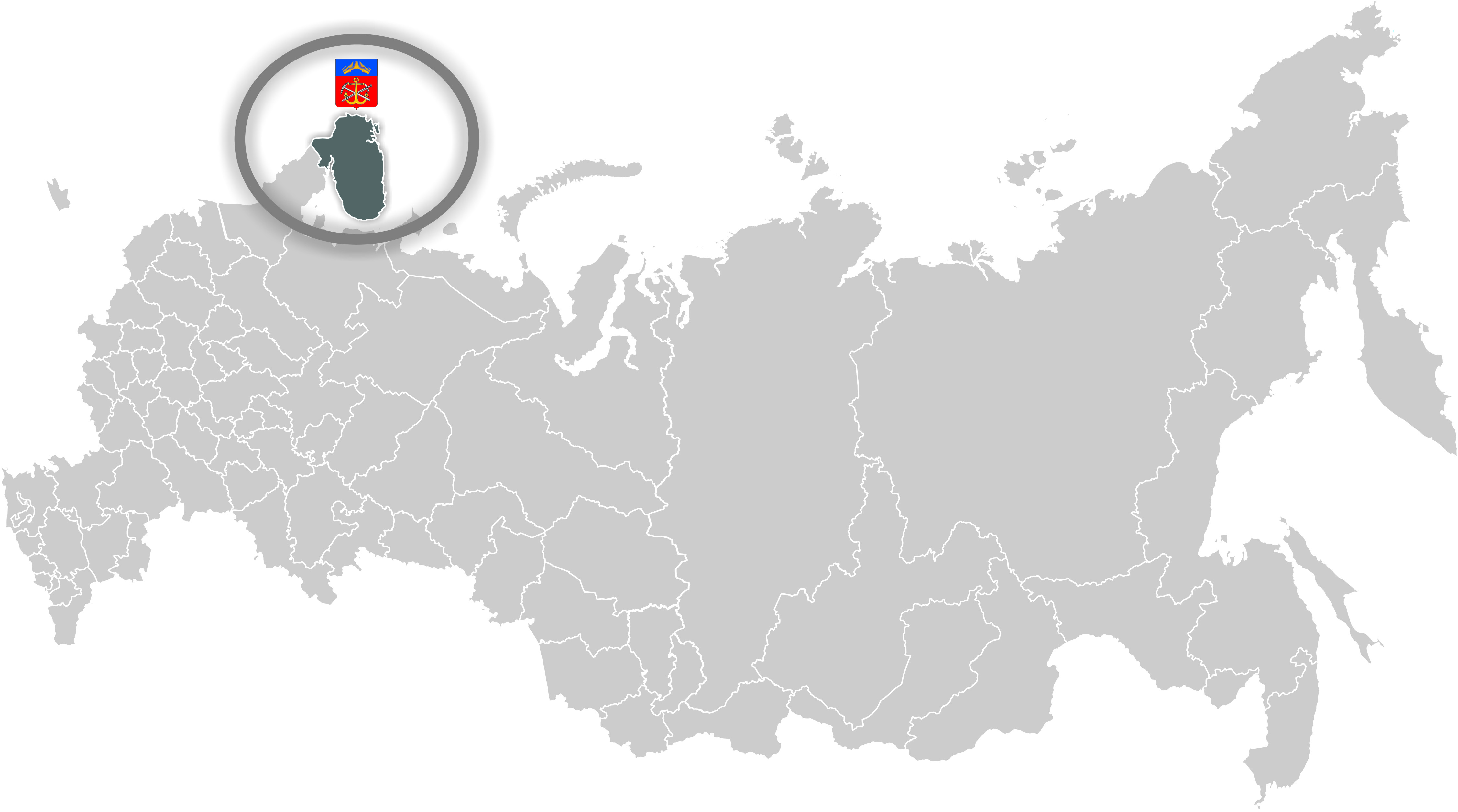 28 августа 2015  
г. Мурманск
ТРУДОУСТРОЙСТВО ИНВАЛИДОВ, В ТОМ ЧИСЛЕ НА ОБОРУДОВАННЫЕ (ОСНАЩЕННЫЕ) ДЛЯ НИХ РАБОЧИЕ 
МЕСТА







Комитет по труду и занятости
населения Мурманской области
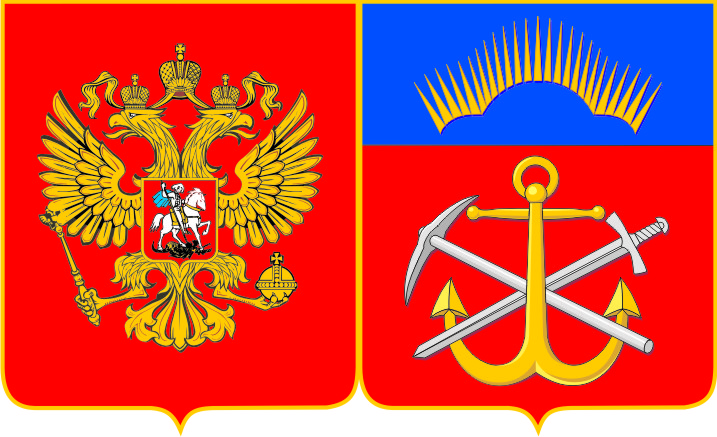 1
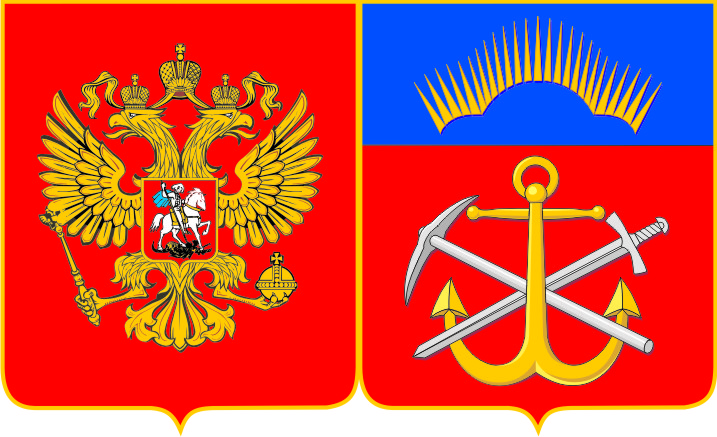 ЗАНЯТОСТЬ ИНВАЛИДОВ В МУРМАНСКОЙ ОБЛАСТИ
2
2
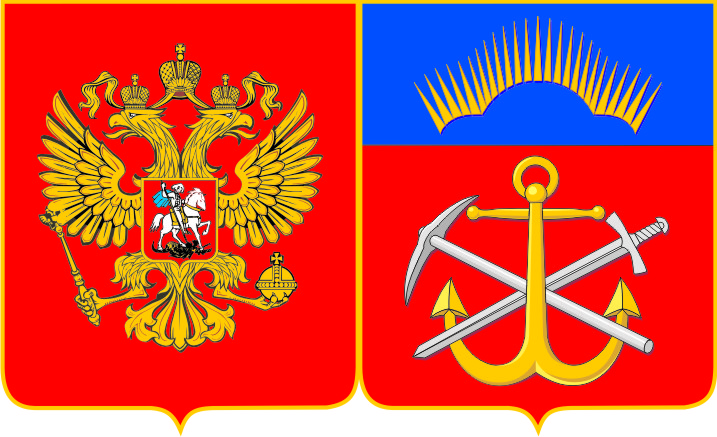 РЕЗУЛЬТАТЫ ОСВИДЕТЕЛЬСТВОВАНИЙ УЧРЕЖДЕНИЯМИМЕДИКО-СОЦИАЛЬНОЙ ЭКСПЕРТИЗЫ ГРАЖДАН НА ПРЕДМЕТУСТАНОВЛЕНИЯ ИНВАЛИДНОСТИ (человек)
ПО ГРУППАМ ИНВАЛИДНОСТИ
НА 01.08.2015  НА УЧЕТЕ В КАЧЕСТВЕ БЕЗРАБОТНЫХ СОСТОИТ 581 ИНВАЛИД
3
3
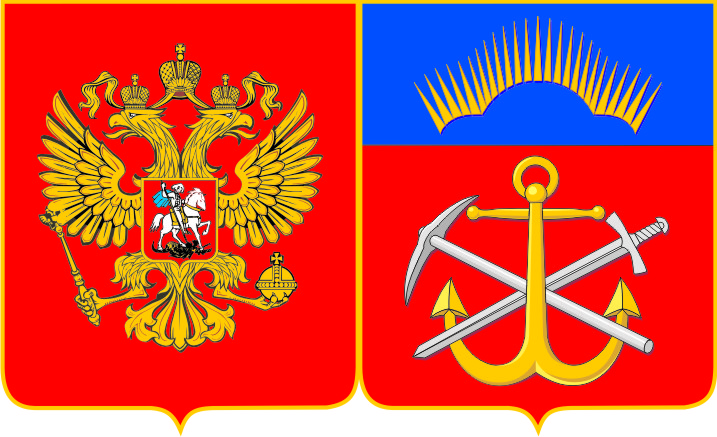 ТРУДОУСТРОЙСТВО ИНВАЛИДОВ (человек)
43%
4
ТРУДОУСТРОЙСТВО ИНВАЛИДОВ ПО ГРУППАМ  ИНВАЛИДНОСТИ
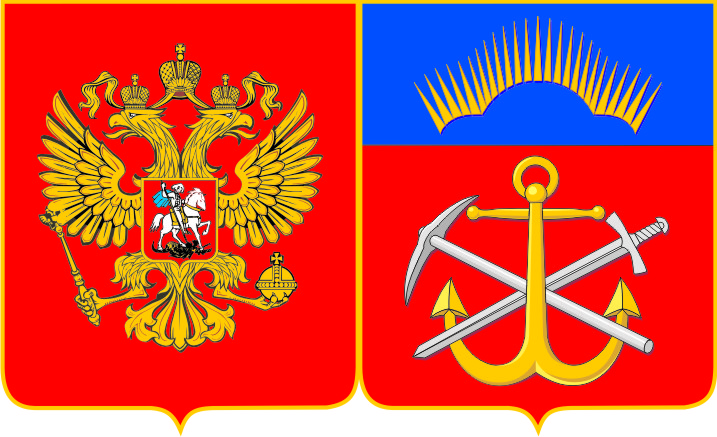 5
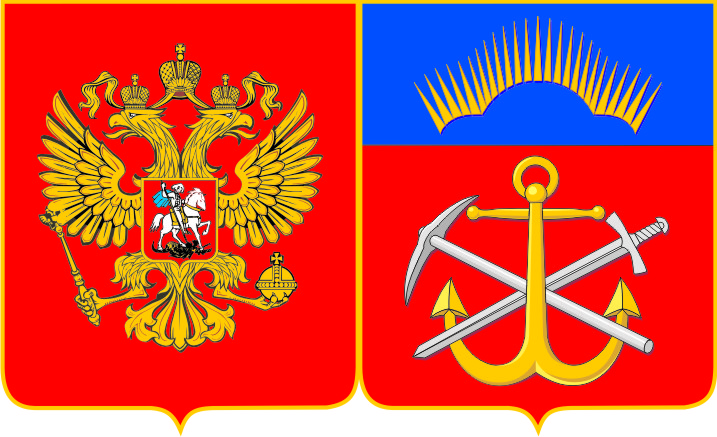 СОДЕЙСТВИЕ ЗАНЯТОСТИ ИНВАЛИДОВ (человек)
6
6
ПРОГРАММА ДОПОЛНИТЕЛЬНЫХ МЕРОПРИЯТИЙ ПО СОДЕЙСТВИЮ В ТРУДОУСТРОЙСТВЕ НЕЗАНЯТЫХ ИНВАЛИДОВ НА 2014-2015 ГГ.
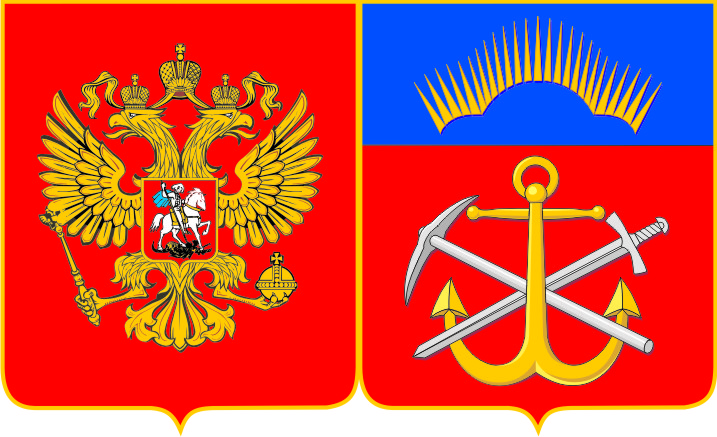 7
НА 01.08.2015 СОЗДАНО 48 ОБОРУДОВАННЫХ РАБОЧИХ МЕСТ ДЛЯ ТРУДОУСТРОЙСТВА ИНВАЛИДОВ ПО ОКВЭД И МУНИЦИПАЛЬНЫМ ОБРАЗОВАНИЯМ
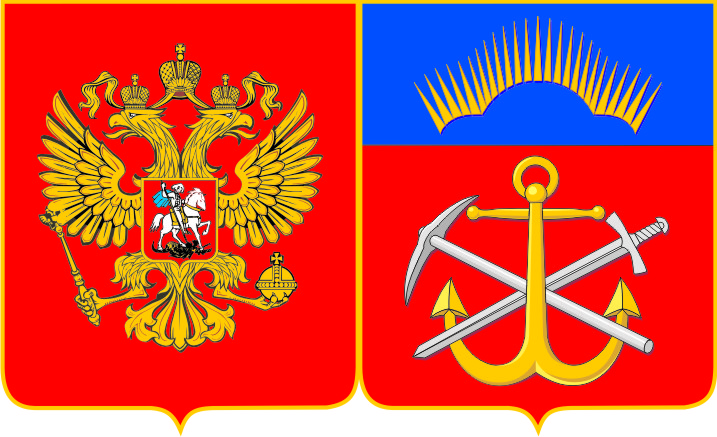 ВИДЫ ЭКОНОМИЧЕСКОЙ 
ДЕЯТЕЛЬНОСТИ, %
МУНИЦИПАЛЬНОЕ ОБРАЗОВАНИЕ, ед.
8
8
8
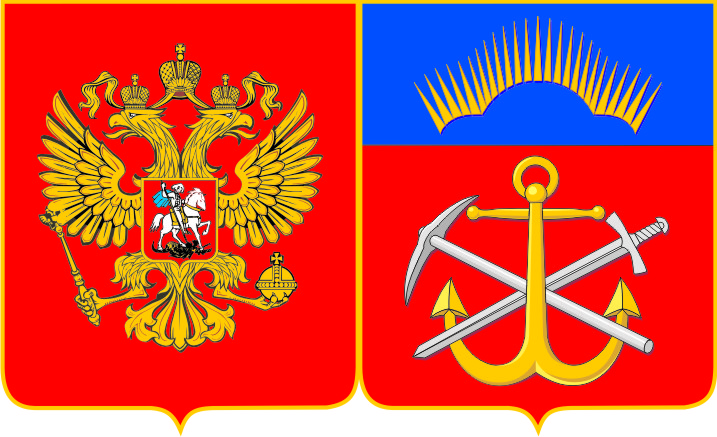 КВОТИРОВАНИЕ РАБОЧИХ МЕСТ ДЛЯ ИНВАЛИДОВ
КОНТРОЛЬ ВЫПОЛНЕНИЯ КВОТЫ
9
9
ОСНОВНЫЕ ТРУДНОСТИ  ПО ОРГАНИЗАЦИИ РАБОТЫ В СОДЕЙСТВИИ ТРУДОУСТРОЙСТВУ ИНВАЛИДОВ, В ТОМ ЧИСЛЕ НА ОБОРУДОВАННЫЕ (ОСНАЩЕННЫЕ) ДЛЯ НИХ РАБОЧИЕ МЕСТА
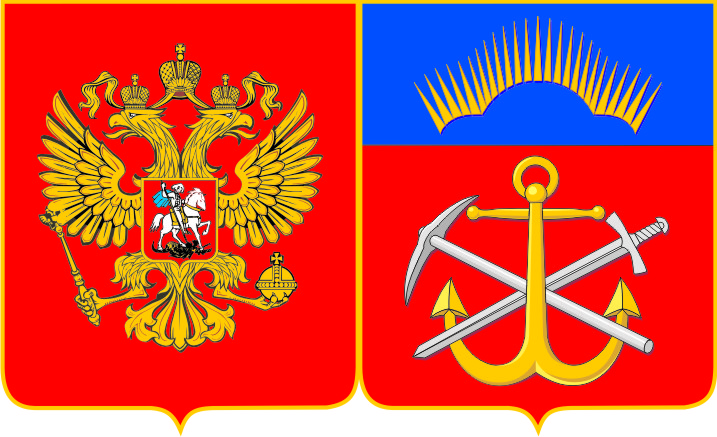 Отсутствие конкретных трудовых рекомендаций ИПР по доступным условиям и видам труда, вариантам возможного трудоустройства и профессионального обучения для инвалидов I-II группы
1
Длительные сроки получения инвалидом трудовых рекомендаций ИПР (необходимость разработки новой ИПР), что в условиях конъюнктуры (спрос, предложение) рынка труда снижает эффективность (оперативность) работы  в подборе вариантов подходящей работы
2
Объективные трудности подбора кандидата для трудоустройства на освободившееся оборудованное (оснащенное) рабочее место, т.к. первоначально это рабочее место создавалось под конкретного инвалида с учетом его индивидуальных способностей и возможностей, рекомендаций ИПР
3
4
4
Отсутствие требований к специальным рабочим местам для инвалидов по общему заболеванию, которые в общей численности обратившихся и состоящих на учете инвалидов (включая инвалидов с детства) составляют до 95%.
10
10
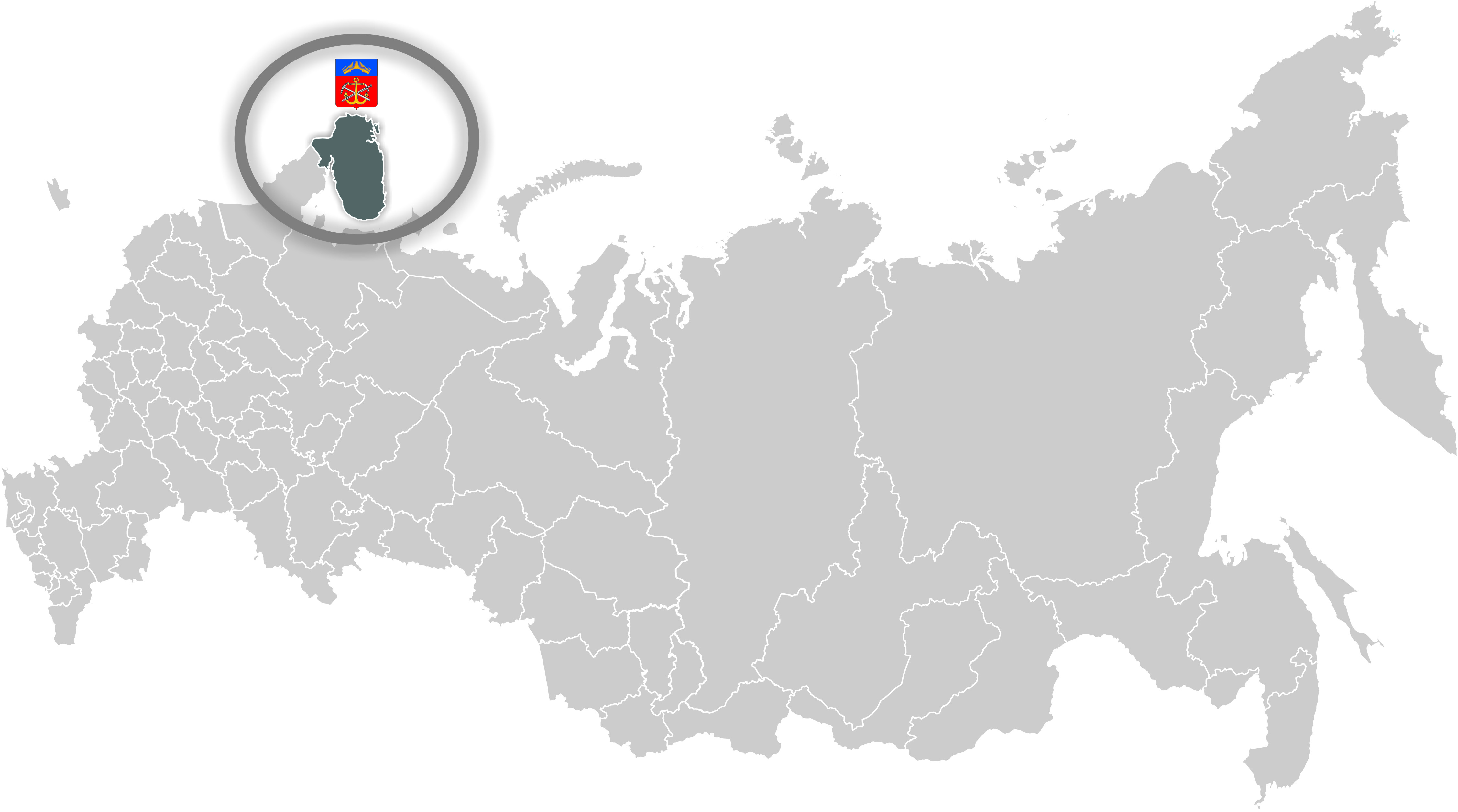 г. Мурманск
Благодарю за внимание
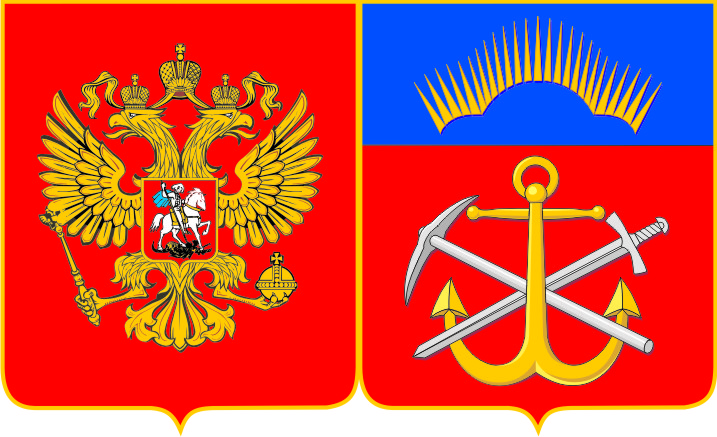 37